Úvod do zdravia verejnosti
Prof. MUDr. Martin Rusnák, Csc
FZaSP Trnavskej univerzity v Trnave
rusnakm@truni.sk
Ciele
Diskusia o zdraví verejnosti
Ozrejmiť postavenie verejného zdravotníka a možnosti pôsobenia
2
17.9.19
rusnak.truni.sk
Čo je zdravie verejnosti
Public Health - zdravie verejnosti resp. verejné zdravie
synonymá: verejné zdravotníctvo - zaužívaný preklad, v slovenskom jazyku
komunálna hygiena - starší pojem
Social Medicine - sociálne lekárstvo, sociálna medicína
3
17.9.19
rusnak.truni.sk
Verejné zdravotníctvo je systém zameraný na ochranu, podporu a rozvoj verejného zdravia; verejné zdravie je úroveň zdravia spoločnosti, ktorá zodpovedá úrovni poskytovanej zdravotnej starostlivosti, ochrany a podpory zdravia a ekonomickej úrovni spoločnosti.
Zákon 355/2007 o ochrane, podpore a rozvoji verejného zdravia
rusnak.truni.sk
17.9.19
4
Zdravie verejnosti je veda a umenie prevencie chorôb, predlžovania života a podpory zdravia prostredníctvom organizovaného úsilia spoločnosti.
Svetová zdravotnícka organizácia (Acheson, 1988)
rusnak.truni.sk
17.9.19
5
Zdravie verejnosti (public health) je veda a umenie prevencie ochorení, predlžovania života a podpory fyzického zdravia a účinnosti (starostlivosti o zdravie ) prostredníctvom organizovaného úsilia spoločenstva o sanáciu životného prostredia, kontroly infekcií v komunite, výchovy jednotlivcov v princípoch osobnej hygieny, organizácie medicínskych a ošetrovateľských služieb pre včasnú diagnostiku a preventívnu liečbu ochorení a rozvoj sociálnych mechanizmov, ktoré zabezpečia každému jednotlivcovi v spoločenstve životnú úroveň primeranú na udržanie zdravia.
Dr. Winslow, ktorý sa v USA považuje za zakladateľa odboru zdravie verejnosti
rusnak.truni.sk
17.9.19
6
Zdravie verejnosti je vedou o ochrane a zlepšení zdravia rodín a spoločenstiev prostredníctvom podpory zdravého životného štýlu, výskumu ochorení, prevencie úrazov a odhaľovania a kontroly infekčných ochorení. Celkovo sa zdravie verejnosti zaoberá ochranou zdravia celého obyvateľstva. Tieto populácie môžu byť malé, napríklad blízke okolie, alebo veľké, ako je celá krajina alebo región vo svete. Profesionálni odborníci v oblasti zdravia verejnosti sa snažia predchádzať vzniku problémov, alebo ich opakovaniu, prostredníctvom zavádzania vzdelávacích programov, odporúčania politík, riadenia služieb a vykonávania výskumu - na rozdiel od klinických odborníkov, ako sú lekári a sestry, ktorí sa primárne zameriavajú na liečbu jednotlivcov po ich chorobe alebo zranení. Zdravie verejnosti sa tiež snaží obmedziť rozdiely v zdraví. Veľká časť zdravia verejnosti presadzuje spravodlivosť, kvalitu a dostupnosť zdravotnej starostlivosti.(Centers for Disease Control and Prevention, 2017).
Centrum pre kontrolu ochorení v USA (CDC)
rusnak.truni.sk
17.9.19
7
Zdravie verejnosti sa zaoberá prevenciou, detekciou a kontrolou ochorení a ochranou a podporou zdravia v komunite alebo na úrovni populácie. Zároveň dodáva, že zahŕňa súbor biologických, epidemiologických, sociálnych a štatistických vied a postupov určených na meranie, ochranu a podporu zdravia na úrovni obyvateľstva. Zdravie verejnosti sa prekrýva s mnohými oblasťami medicíny vzhľadom na rastúce sústredenie sa biomedicínskeho výskumu na populáciu, rastúce obavy z bioterorizmu a dôležitosť epidemiologických metód v klinických štúdiách.(NLM, 2017)
Národná knižnica medicíny v Bethesde, USA
rusnak.truni.sk
17.9.19
8
Veda a umenie predchádzania chorobám, predĺženia života a podporu zdravia a blahobytu (vykonávaným ) organizovaným úsilím a informovanými výbermi alebo spoločnosťami, organizáciami verejnými alebo súkromnými, komunitami a jednotlivcami a zahŕňa širšiu oblasť zdravia verejnosti, výskum zdravotníckych služieb, poskytovanie zdravotníckych služieb a návrh zdravotníckych systémov. Zároveň definuje odborníkov v oblasti zdravia verejnosti ako: všetci odborníci, ktorí monitorujú a diagnostikujú problémy so zdravím celých komunít a podporujú zdravé postupy a správanie, aby sa zabezpečilo, že populácie zostanú zdravé. Táto definícia konkrétne zahŕňa výskumníkov zdravotníckych služieb.(EUPHA, 2017)
Európska asociácia zdravia verejnosti EUPHA
rusnak.truni.sk
17.9.19
9
Verejné zdravotníctvo a zdravie
Verejné zdravotníctvo je systém zameraný na ochranu, podporu a rozvoj verejného zdravia,
Zdravie verejnosti je úroveň zdravia spoločnosti, ktorá zodpovedá úrovni poskytovanej zdravotnej starostlivosti, ochrany a podpory zdravia a ekonomickej úrovni spoločnosti
10
17.9.19
rusnak.truni.sk
Úlohy verejného zdravotníctva
Prevencia ochorení a iných porúch zdravia
Zdravé životné podmienky a zdravé pracovné podmienky
Ochrana zdravia pred hlukom, infrazvukom, vibráciami a elektromagnetickým žiarením v životnom prostredí
Ochrana zdravia pri práci
Radiačná ochrana
Mimoriadne udalosti
Štátny zdravotný dozor
11
17.9.19
rusnak.truni.sk
Funkcie zdravia verejnosti
ako ich definuje americká agentúra Centrum for Disease Control (http://www.cdc.org/phfunctions/public.htm  )
Vízia: Healthy People in Healthy Communities Zdraví ľudia v zdravých komunitách
Misia: Promote Physical and Mental Health and Prevent Disease, Injury, and Disability Podporovať fyzické a duševné zdravie a predchádzať ochoreniam, zraneniam a obmedzeniam
12
17.9.19
rusnak.truni.sk
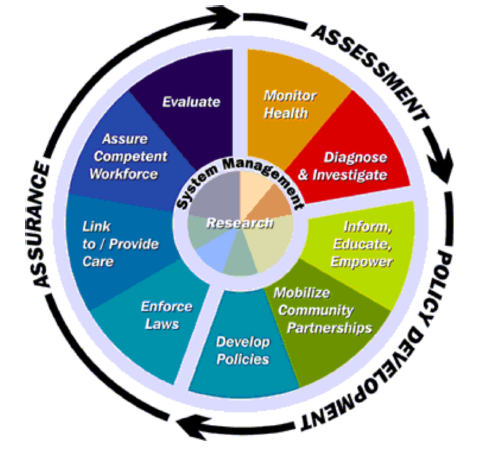 13
17.9.19
rusnak.truni.sk
Zdravie verejnosti
Predchádza epidémiam a šíreniu ochorení
Chráni pred rizikami zo životného prostredia
Predchádza úrazom
Rozvíja a podporuje zdravé správania
Odpovedá na nešťastia a pomáha komunitám pri odstraňovaní následkov
Zabezpečuje kvalitu a dostupnosť zdravotníckych služieb
14
17.9.19
rusnak.truni.sk
Základné služby verejného zdravotníctva
Monitoruje zdravotný stav s cieľom identifikovať problémy, ktoré má komunita v oblasti zdravia
Diagnostikovať a vyšetrovať problémy so zdravím a zdravotné riziká v komunite
Informovať, vyučovať a posilňovať ľudí v problematike zdravia
Mobilizovať komunitné partnerstvá s cieľom identifikovať a riešiť problémy so zdravím
Pripraviť stratégie a plány, ktoré podporujú snahy jednotlivca a komunity v oblasti zdravia
Presadzovať zákony a úpravy, ktoré ochraňujú zdravie a zaisťujú bezpečnosť
15
17.9.19
rusnak.truni.sk
Orientovať ľudí na potrebné osobné zdravotné služby a zaistiť poskytovanie zdravotnej starostlivosti, keď nie je dostupná iným spôsobom
Zaistiť kompetentnú pracovnú silu vo zdraví verejnosti a osobnej zdravotníckej starostlivosti
Vyhodnocovať účinnosť, dostupnosť a kvalitu zdravotných služieb orientovaných na osobu alebo na populáciu
Skúmať nové vzhľady a inovatívne riešenia zdravotných problémov
16
17.9.19
rusnak.truni.sk
Nové zdravie verejnosti
Klasické ZV
predchádzanie ochoreniam, úrazom, invalidite a smrti
rozvoj a podpora zdravého životného prostredia a zdravých podmienok pre dnešnú a budúce generácie
17
17.9.19
rusnak.truni.sk
Nové ZV
predchádzanie ochoreniam, úrazom, invalidite a smrti
rozvoj a podpora zdravého životného prostredia a zdravých podmienok pre dnešnú a budúce generácie
celková politika zdravia,
rozdelovanie zdrojov
organizácia, manažement a poskytovanie zdravotníckej starostlivosti
systémy zdravia a zdravotníctva
18
17.9.19
rusnak.truni.sk
Zdravie verejnosti
Verejné zdravotníctvo
Súhrn
rusnak.truni.sk
17.9.19
19